Faire de l’émission de GES* de ses ventes 
un levier de rentabilité pour l’entreprise
*gaz à effet de serre
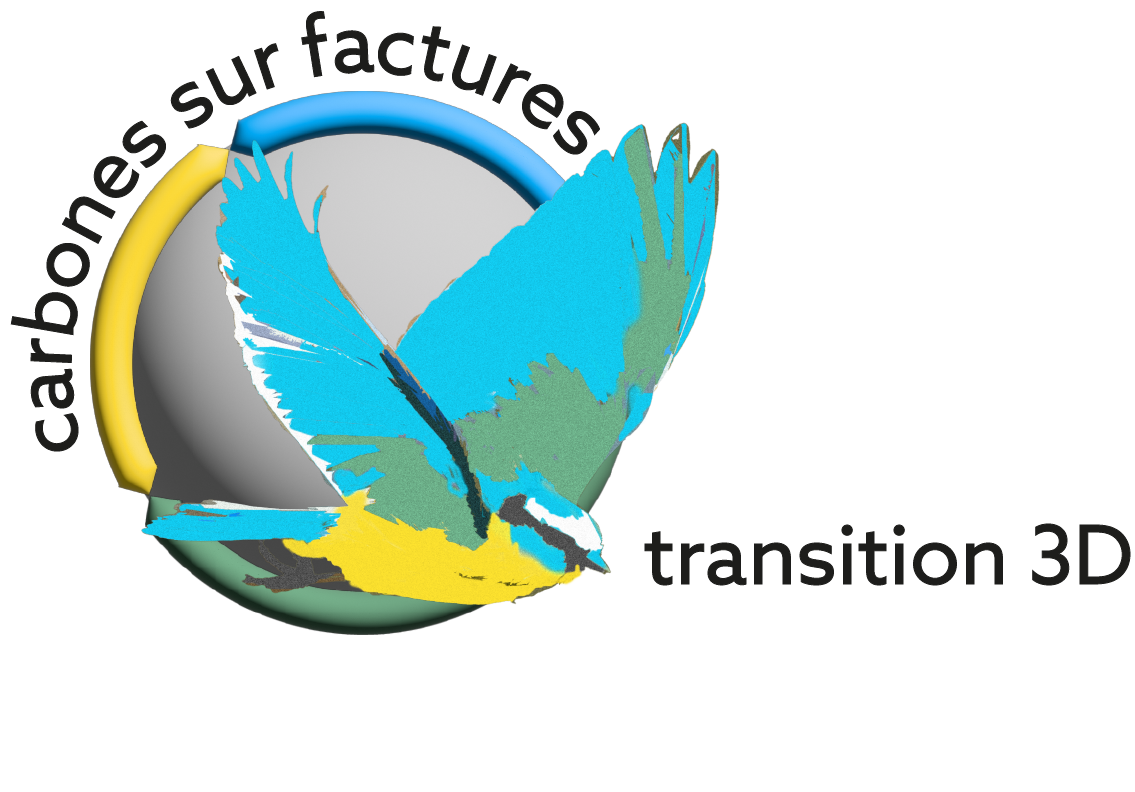 Carbones sur factures est un collectif d’experts bénévoles. Ses outils sont libres et ses prestations gratuites, disponibles sur carbones-factures.org
Le message du webinaire
Une entreprise peut désormais mesurer facilement et rigoureusement l’émission de GES de ses ventes, la transmettre à ses clients, et améliorer son résultat dans la durée.

Nous verrons comment mesurer et transmettre dans les principes (1) et très concrètement (2) et comment en tirer un gain de résultat (3).
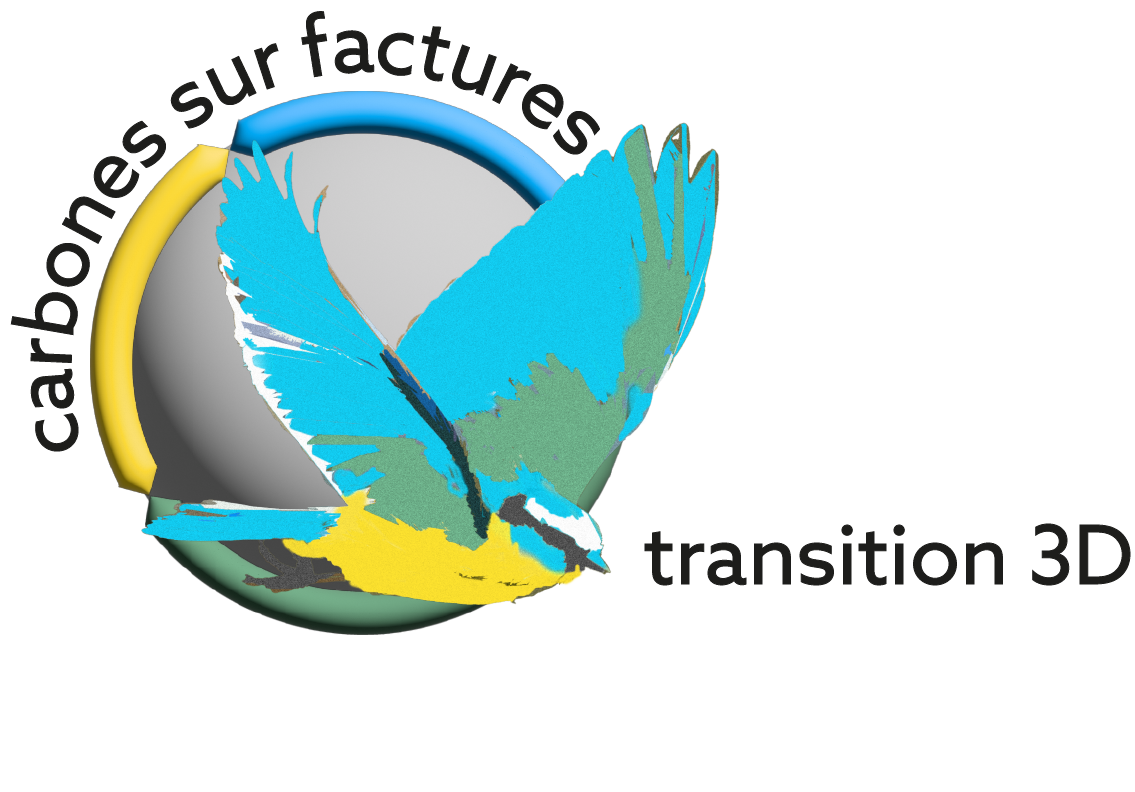 2
Ne pas confondre Emissions Directes et Emissions des Achats et des Ventes
Le stock croissant de gaz à effet de serre (GES) dérègle le climat, l’eau, le vivant et la biodiversité. 

L’objectif collectif : 

1. Réduire les flux physiques d’Emissions Directes (ED) dans les deux sens entre la Terre et l’atmosphère (+ émission, - captures)
Naturelles ou humaines : combustion, réactions chimiques, biologiques (arbres, ruminants…)…
Mesurées par les gouvernements (Inventaires) et les organisations (Protocoles Bilan Carbone ou GHG) qui parlent de « scope 1 » ; rigoureuse et facile pour la grande majorité des entreprises

2. Piloter les Emissions des Achats et des Ventes, qui sont le total des Emissions Directes (ED) nécessaires en amont de l’Achat ou de la Vente
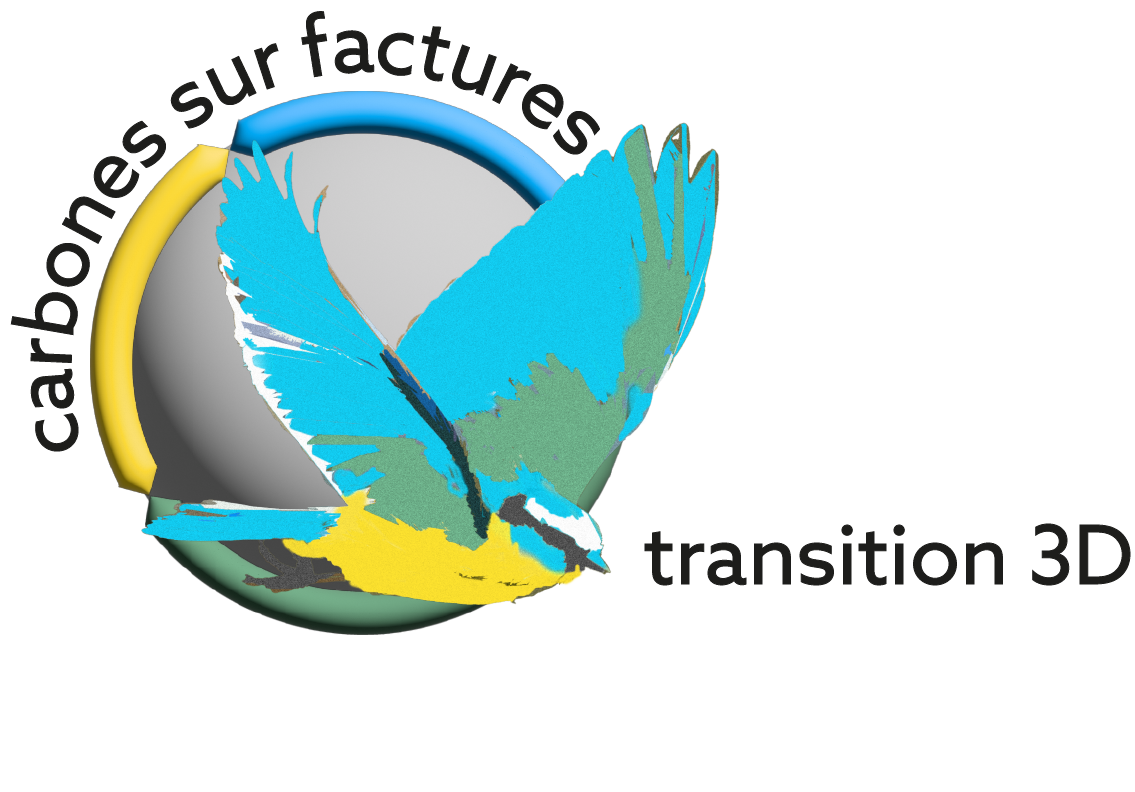 3
Comment mesurer les Emissions des Achats et des Ventes
Pour une entreprise, l’émission de ses ventes est son émission directe augmentée des émissions directes en amont. 

Ces émissions en amont peuvent être définies de deux façons
Définition récursive*
Définition extensive
Les Emissions directes nécessaires « de la mine à la porte de l’entreprise»
Les Emissions de mes fournisseurs qui calculent pareil
(Emissions directes + Emissions de leurs fournisseurs)
La méthode actuelle des protocoles
(simple à comprendre)
La méthode 3D de ce webinaire
(simple à calculer)
*(= peut être répété un nombre indéfini de fois par application de la même règle)
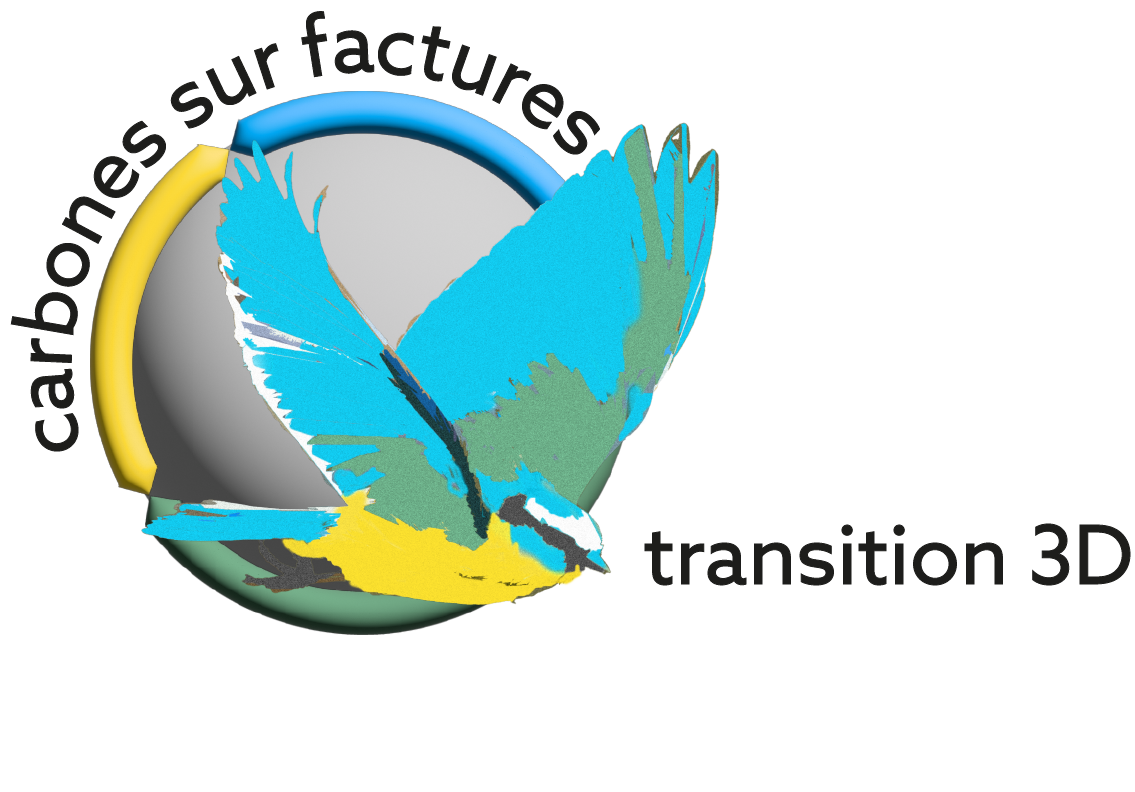 4
La méthode 3D* mesure en 3 dimensions : Quantité, Prix, Emission
Elle ajoute au compte monétaire un compte d’émission jumeau :
Les quantités des achats et des ventes sont les mêmes 
Leurs prix sont remplacés par leurs émissions
Compte d’Emission 
(Quantité x Emission)
EMISSION
QUANTITE
QxE en compte d’Emission
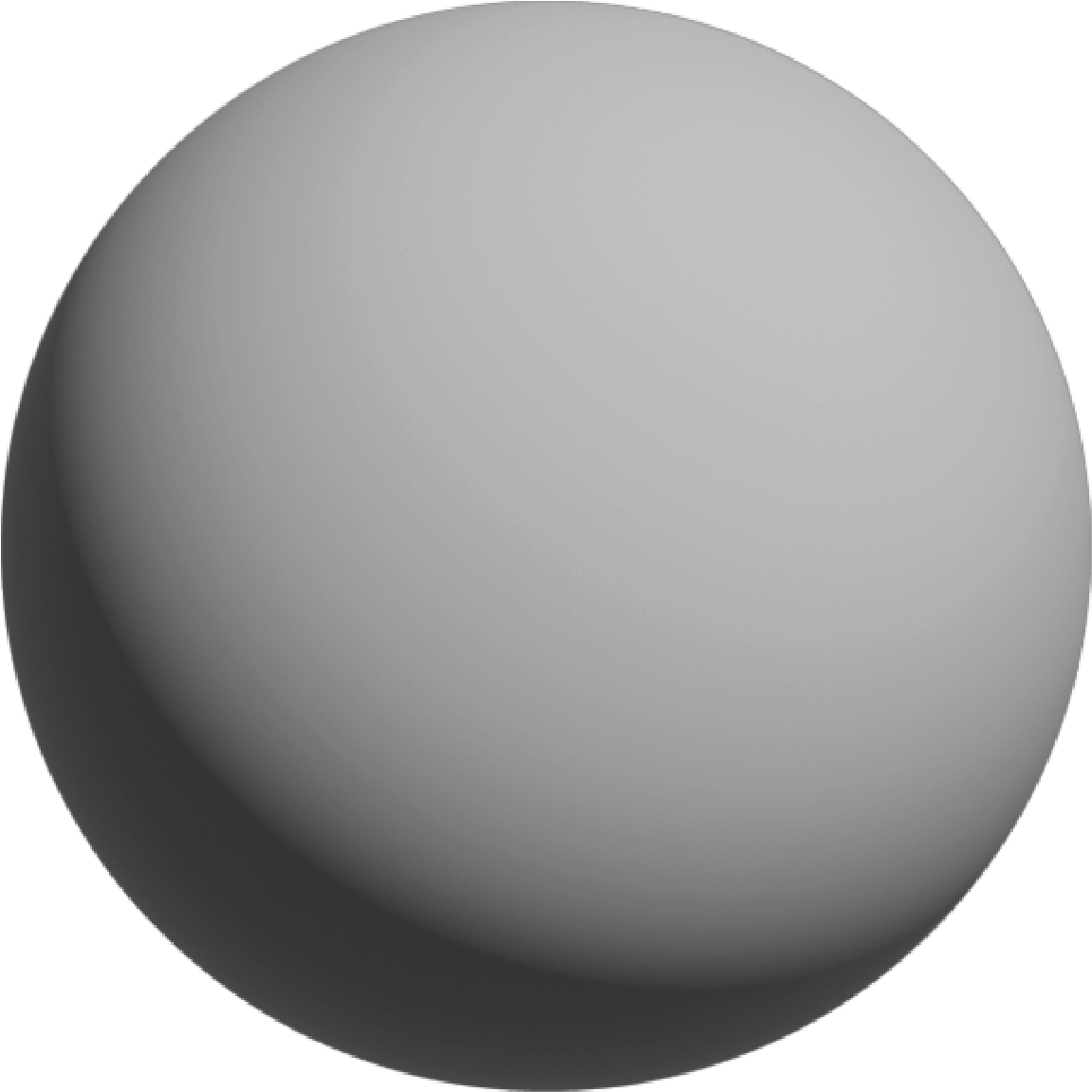 Compte monétaire
(Quantité x Prix)
Achat ou Vente Q,P,E
QxP en compte monétaire
PRIX
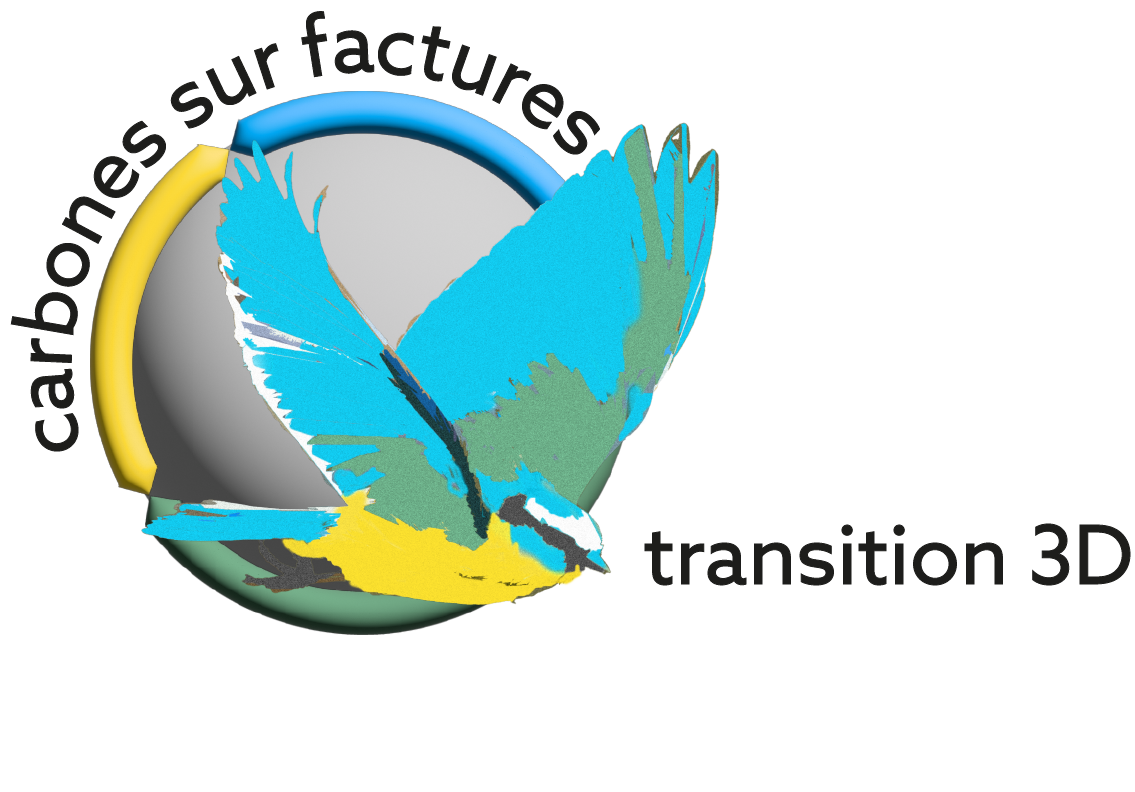 *Déployée depuis 2012 pour les comptes carbone nationaux, étendue en 2024 aux comptes d’entreprise (E-liability principles), transposée par de grandes entreprises (BASF), par CSF et d’autres (projet de Comptabilité Carbone Collaborative des Shifters)
Le Compte d’Emission de l’entreprise
Il vérifie l’équilibre annuel entre l’Emission de la production et l’Emission des ventes passée aux clients
Une balance par branche si l’entreprise est multibranche (sur les 64 branches APE)
Balance en Emissions de l’année N
EMISSION DIRECTE
+ EMISSION DES ACHATS
EMISSIONS DES VENTES 
PASSEES AUX CLIENTS
Reporté dans l’émission  N+1
écart N minimal
+ solde N - 1
La règle 3D est : un écart minimal chaque année
L’entreprise le constate en clôture et le reporte à la balance suivante
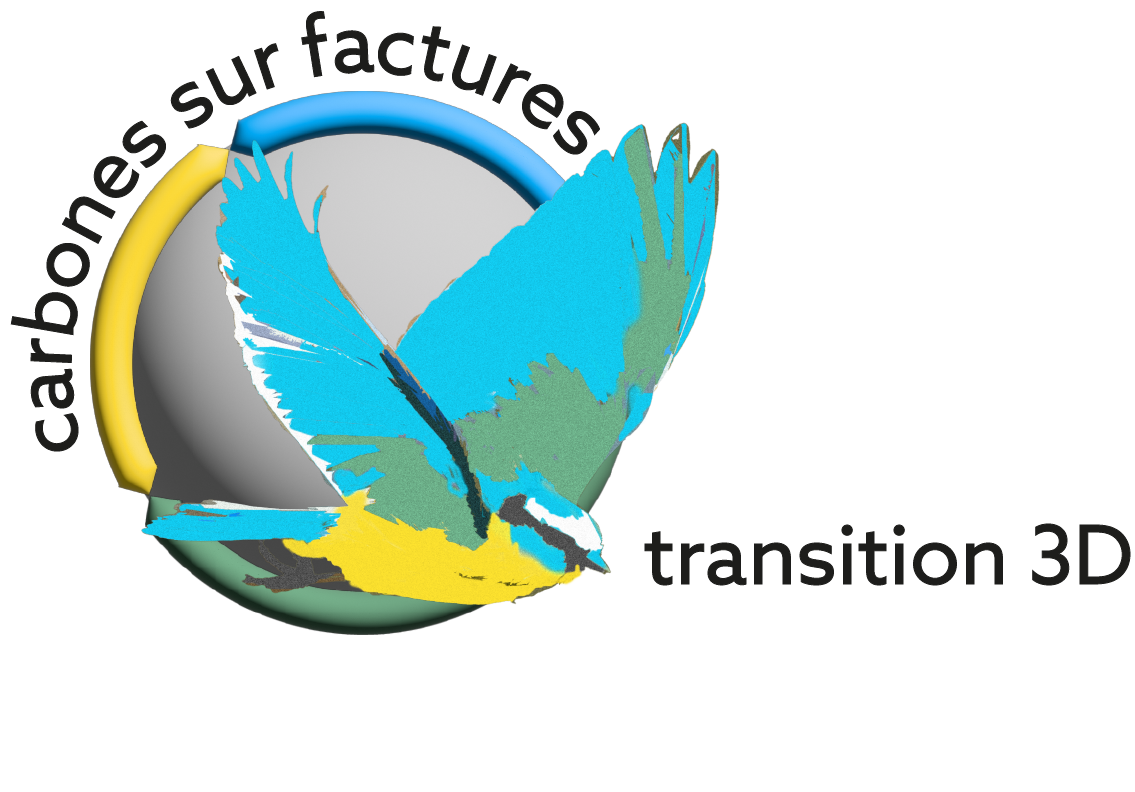 Reste à mesurer les émissions des achats (1) et des ventes (2)
6
1- L’émission des achats
La cible : l’émission du fournisseur mesurée comme le fait l’entreprise (3D)
Circularisation des fournisseurs, aide à passer en 3D (et à convaincre leurs propres fournisseurs…)
Sinon, une donnée d’émission unitaire officielle avec un coefficient de prudence (+20%)
Sources publiques ADEME et INSEE*, récupérées :
a) directement sur les bases (achat de l’entreprise par achat de l’entreprise) 
b) Indirectement à travers l’outil Société Nouvelle (à partir du FEC) ou le calculateur CSF** (partie 2)
Les protocoles et le BEGES font calculer deux autres émissions à l‘entreprise : les trajets collaborateurs et clients non remboursés et l’estimation des ED en aval (scope 3 aval). Ils ne doivent pas être inclus dans l’émission des ventes.
* Compte carbone national (https://www.insee.fr/fr/statistiques/8194100?sommaire=8068749 tableaux GES 501)
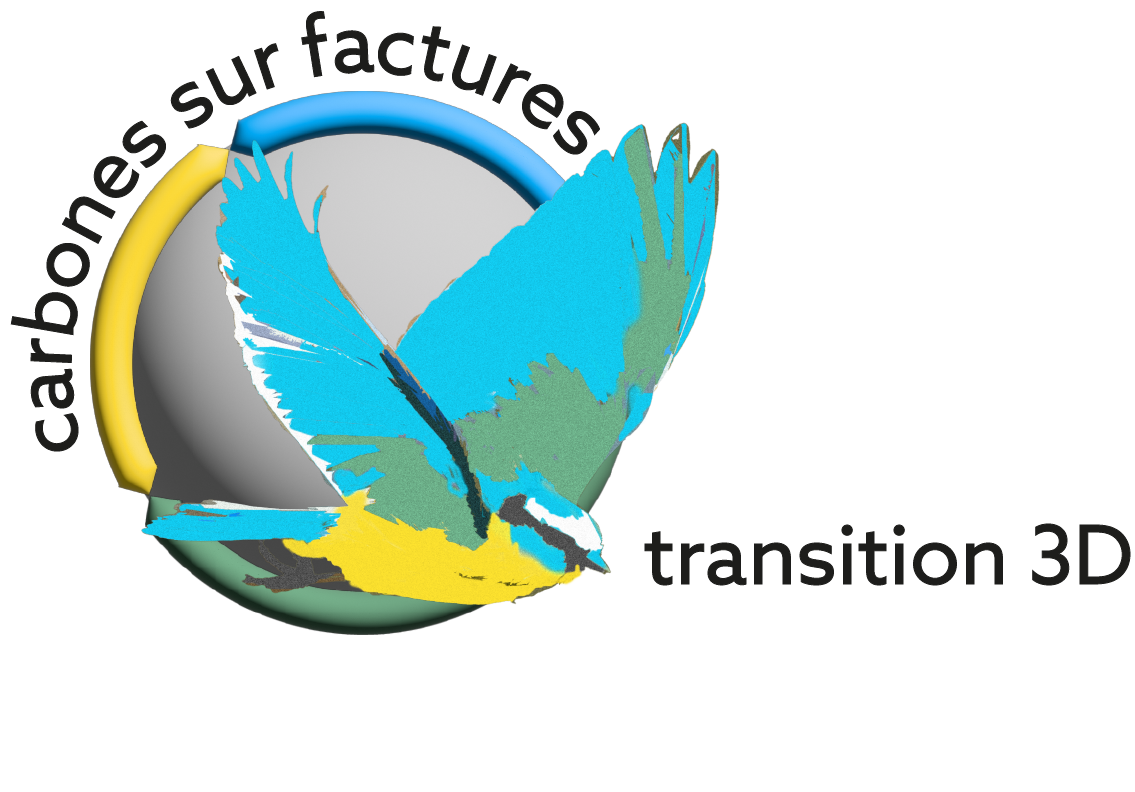 **Il regroupe les achats sans émission du fournisseur ‘non significatif’ au sens comptable : (leur regroupement n’impacte pas significativement l’émission unitaire de l’entreprise)
7
2- L’émission des ventes
-L’entreprise peut fixer l’émission d’une vente simplement à partir de la dernière balance clôturée :

Diviser le total des émissions de production (achats + directes) par le Chiffre d’affaires
Multiplier le montant de chaque facture par le résultat

-Elle a intérêt à affiner ses émissions de vente (comme elle a intérêt à affiner ses prix de vente) en fonction de ses outils de gestion

En remplaçant les données N-1 par son budget
En ayant plusieurs balances (par produit dont elle suit les coûts analytiques)
En corrigeant la clé analytique monétaire quand un type de vente concentre un intrant à forte/faible émission unitaire (la pizza végétarienne vs la pizza merguez)
La partie 2 montrera que l’entreprise peut passer en 3D avec quelques heures de travail administratif par an
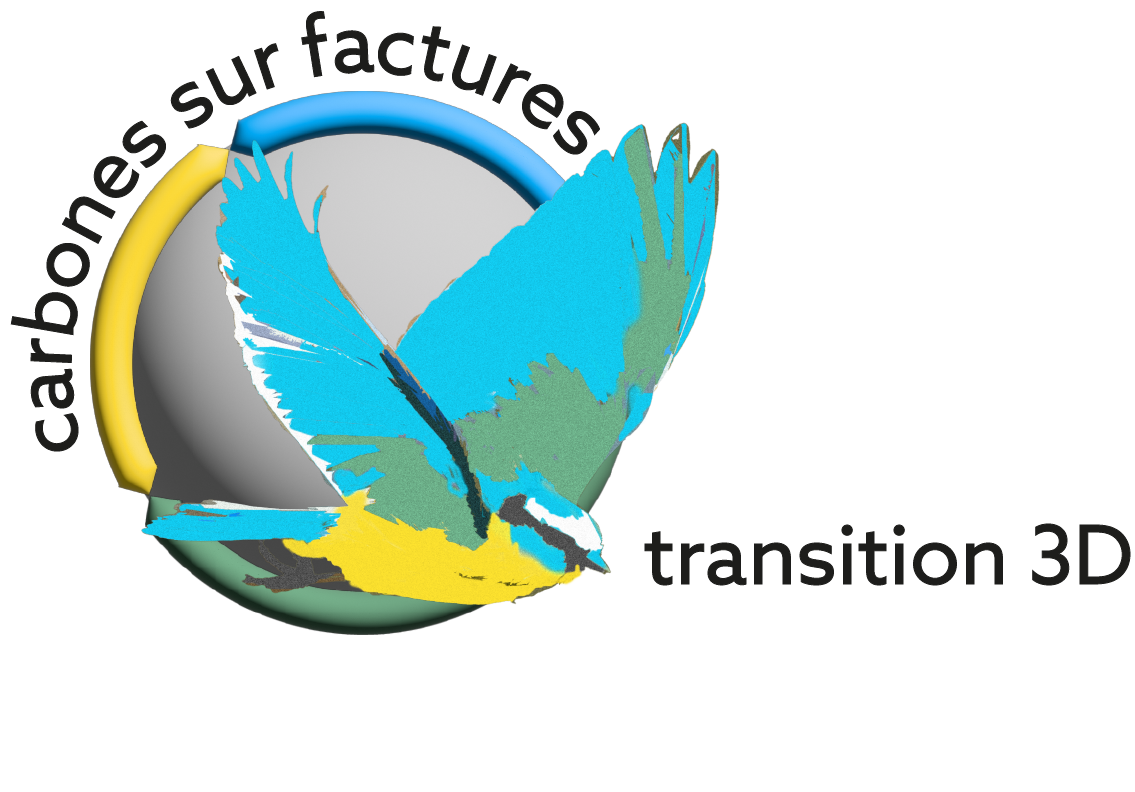 Des questions ?
8
Mesurer et transmettre l’Emission de ses ventes améliore le résultat de l’entreprise
L’Emission est valorisée par une partie croissante des clients : 
   -Les grandes entreprises (l’Emission est une qualité qu’on se passe le long des chaines de valeur)
   -Une partie des PME, des particuliers, des administrations

La montée continue des dérèglements renforce le poids de l’Emission dans les choix des clients par rapport au prix et aux « autres qualités »
L’Emission est une « qualité client » universelle qui aide l’entreprise
à vendre plus, plus cher, plus longtemps (comme toute qualité client)
L’approche 3D renforce ces arguments 
elle rassure les clients par sa rigueur et l’entreprise par sa facilité
Projet de label international valorisant les entreprises qui passent l’Emission aux clients
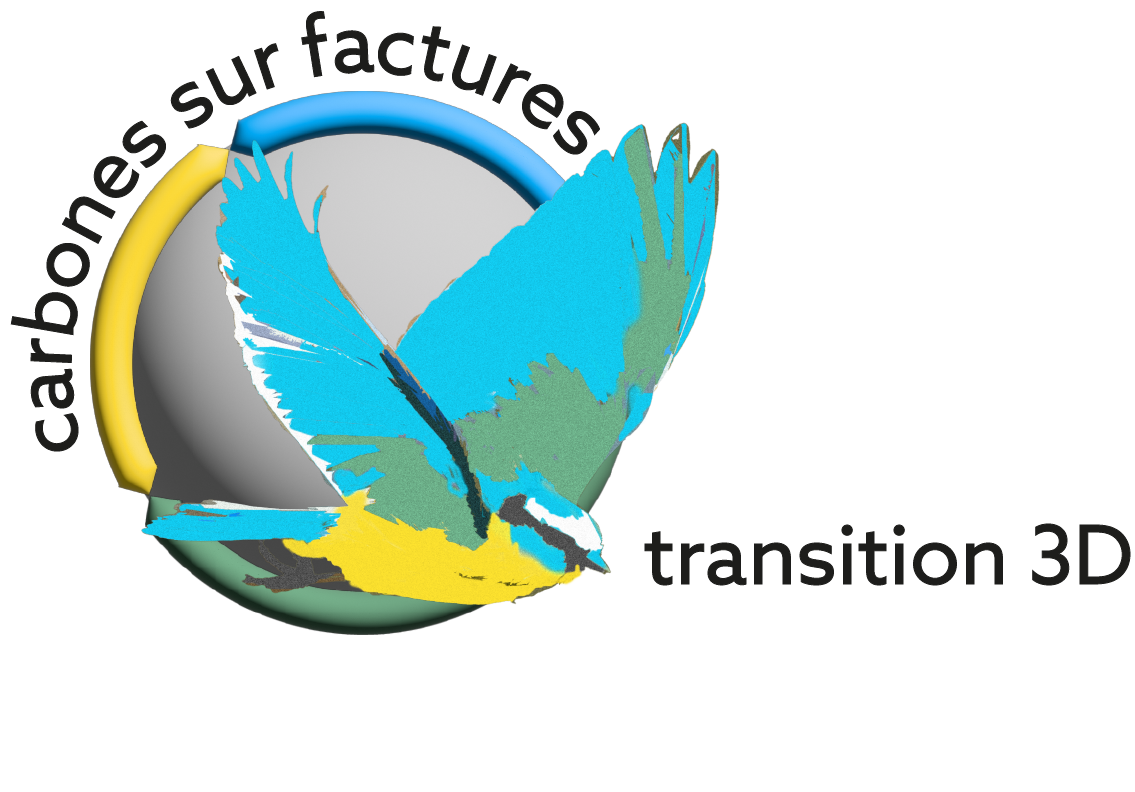 9
3D ouvre un dialogue fructueux avec les partenaires de l’entreprise
Voilà l’émission de ce que nous vous vendons et nos efforts dans la durée pour la réduire
Voilà des conseils/offres pour améliorer votre productivité en émissions
Avec les clients

‘Nous vous aidons à réduire vos émissions’
Quelle est l’émission de notre achat et vos efforts dans la durée pour la réduire ?
Déployons la méthode 3D le long de notre chaine de valeur
Avec les fournisseurs

‘Aidez-nous à réduire nos émissions’
Notre compétitivité en émission est validée par la transmission aux clients
Chaque projet est jugé sur les impacts prix de revient ET Emission : ni sous-qualité, ni sur-qualité
Avec les financiers

‘Nous pilotons la décarbonation de notre offre de façon rentable’
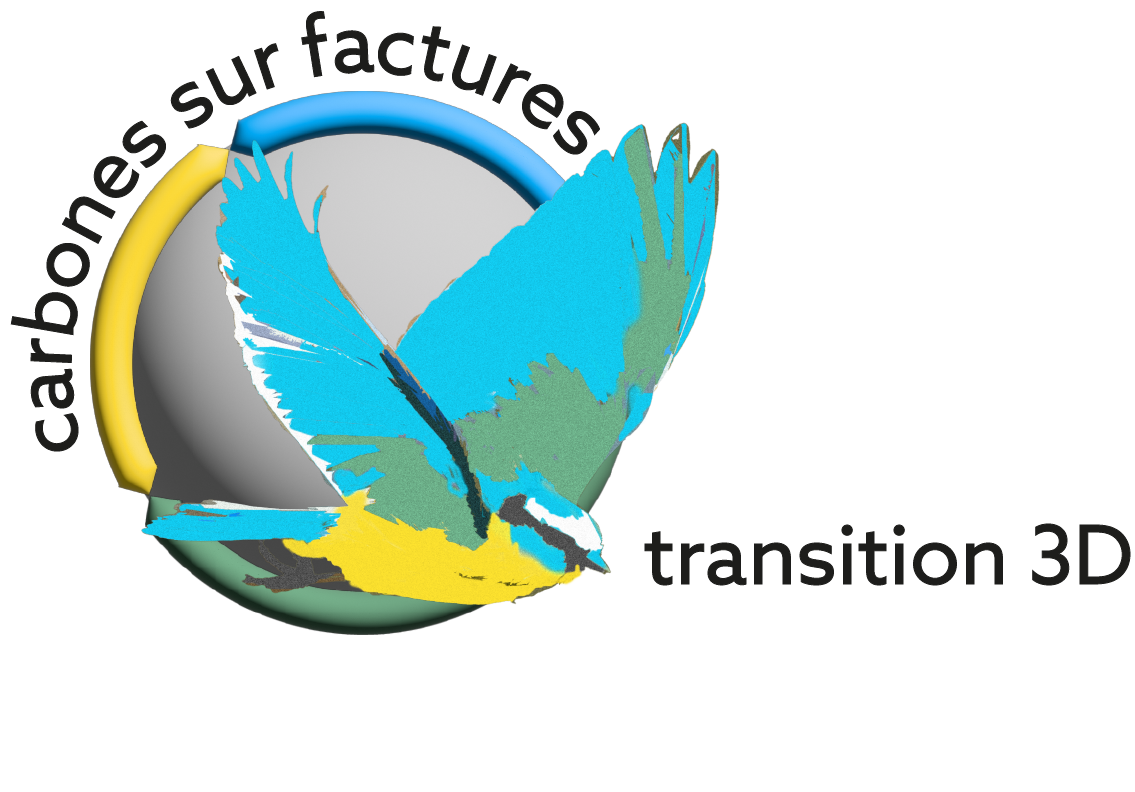 11
10
Merci, ce webinaire est terminé, et il y a une suite…
Nous sommes à votre disposition pour tester la méthode dans votre entreprise
Nous terminons un webinaire présentant comment l’entreprise tire parti d’un second indicateur donné par 3D : sa décarbonation, au sens de sa contribution à la décarbonation collective
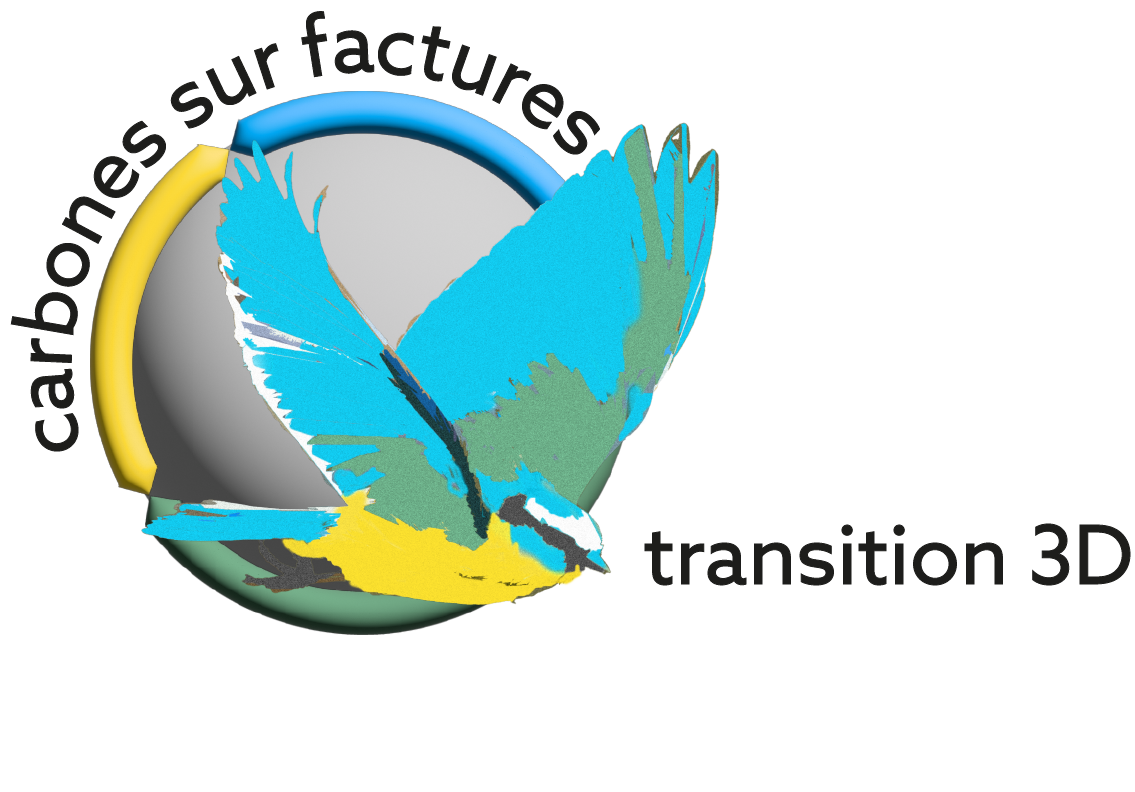 11